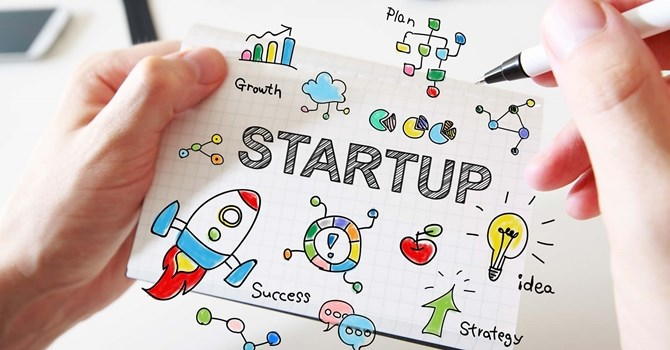 Fast StartUpNow Bootcamp
Demetris Gerogiannis, Ph.D.
I have an idea!
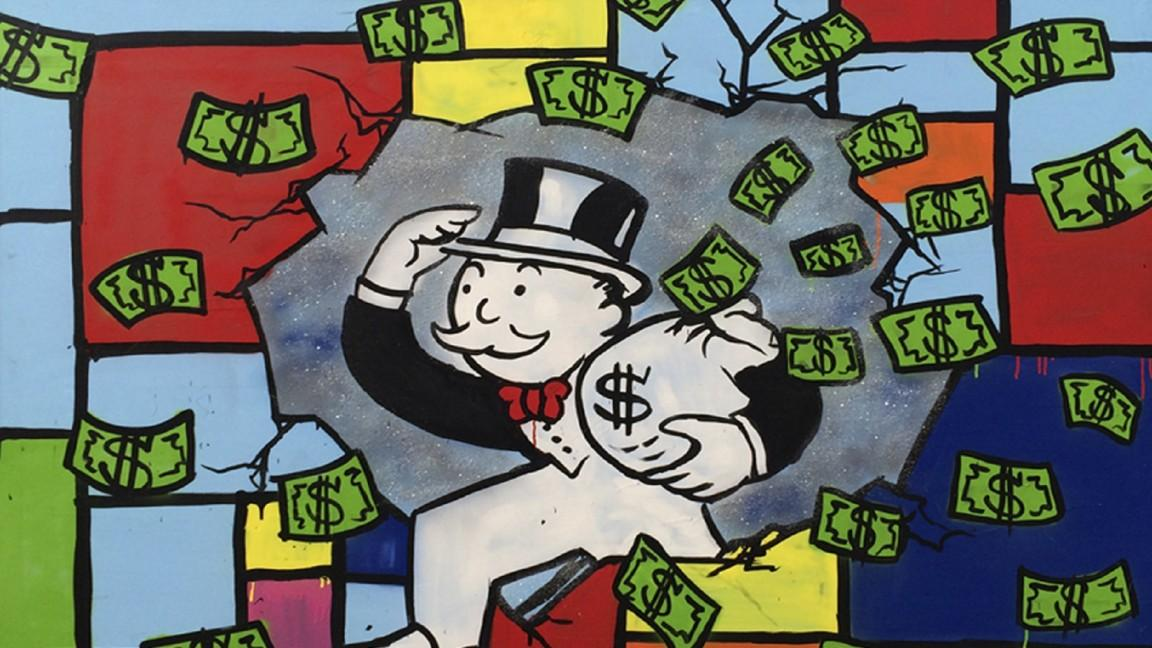 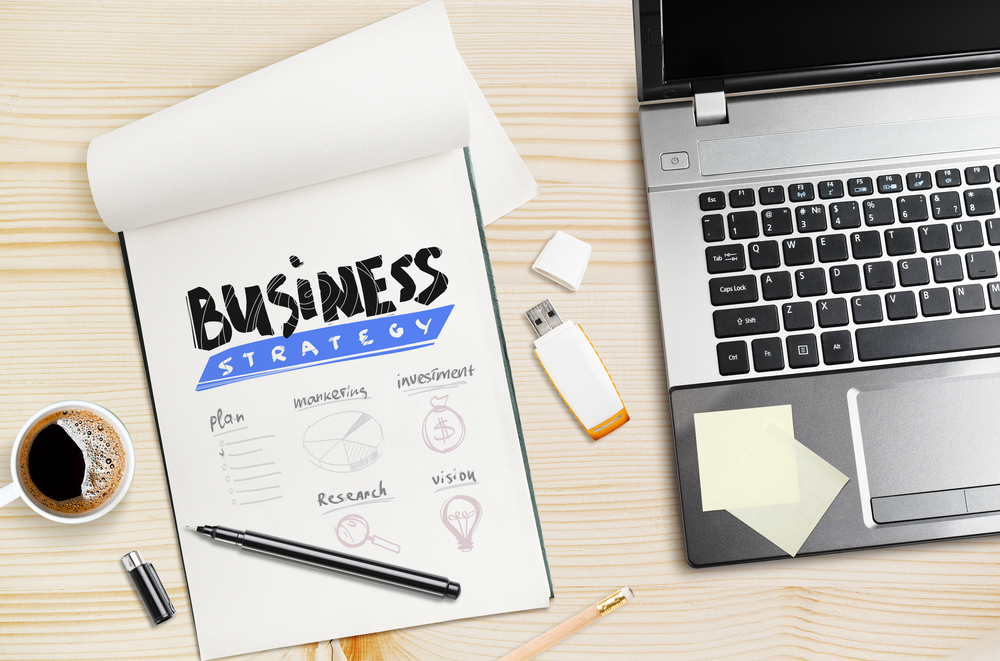 The reality…
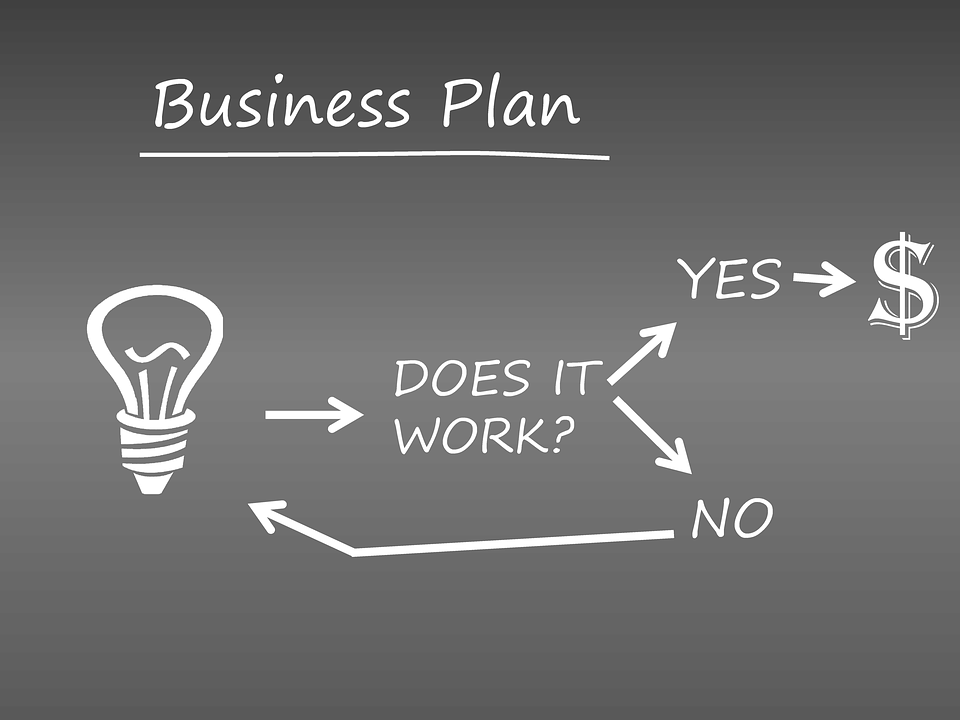 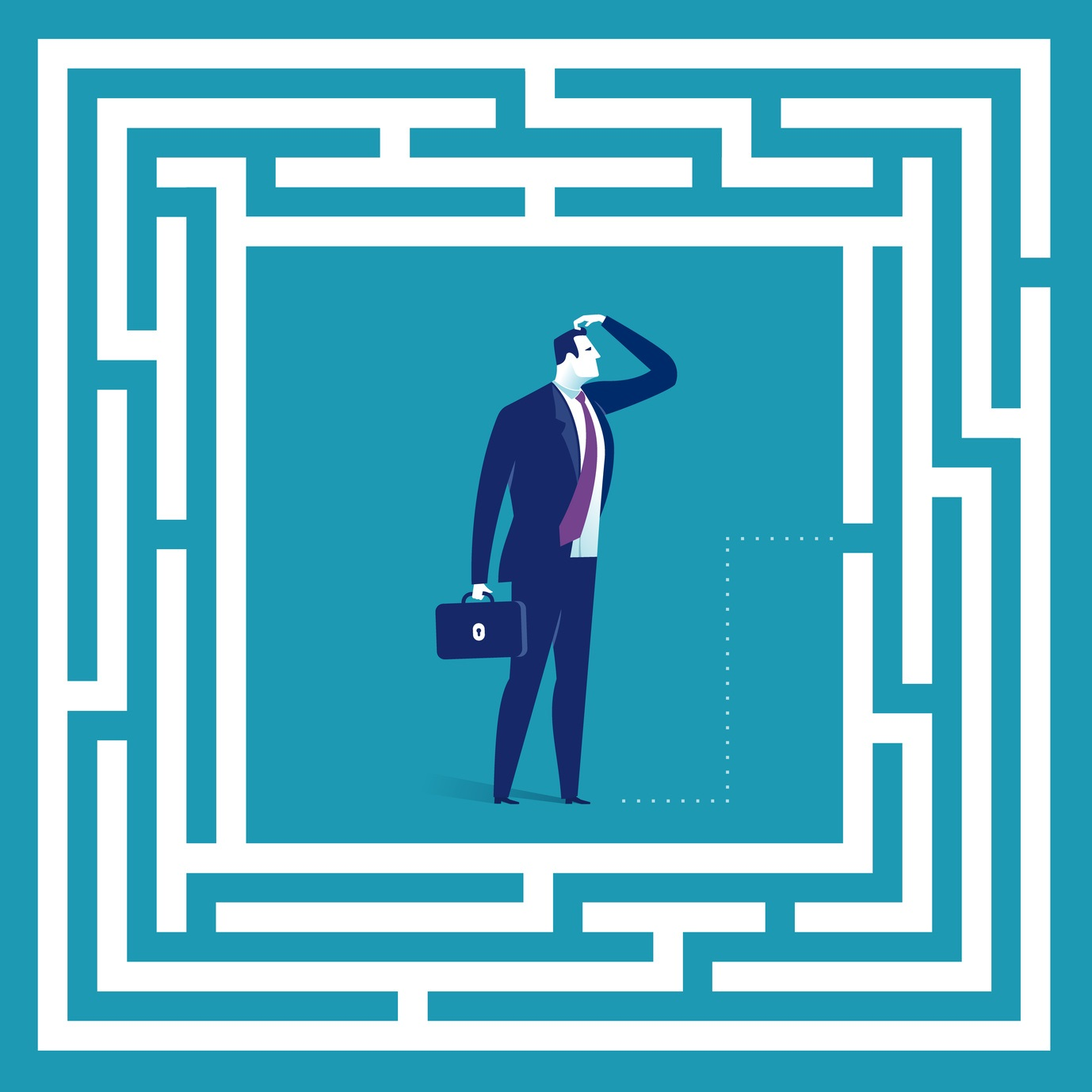 Pivot!
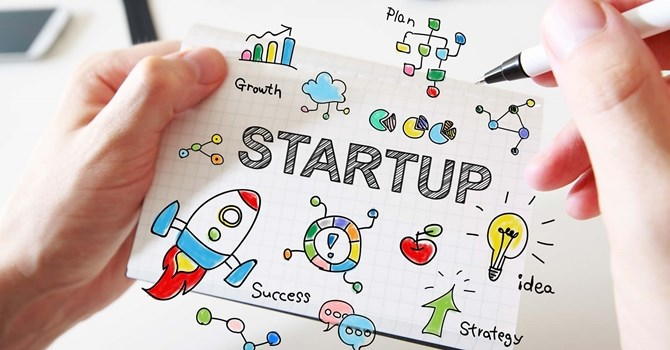 I. The Business Model Canvas
Let’s make things simple…
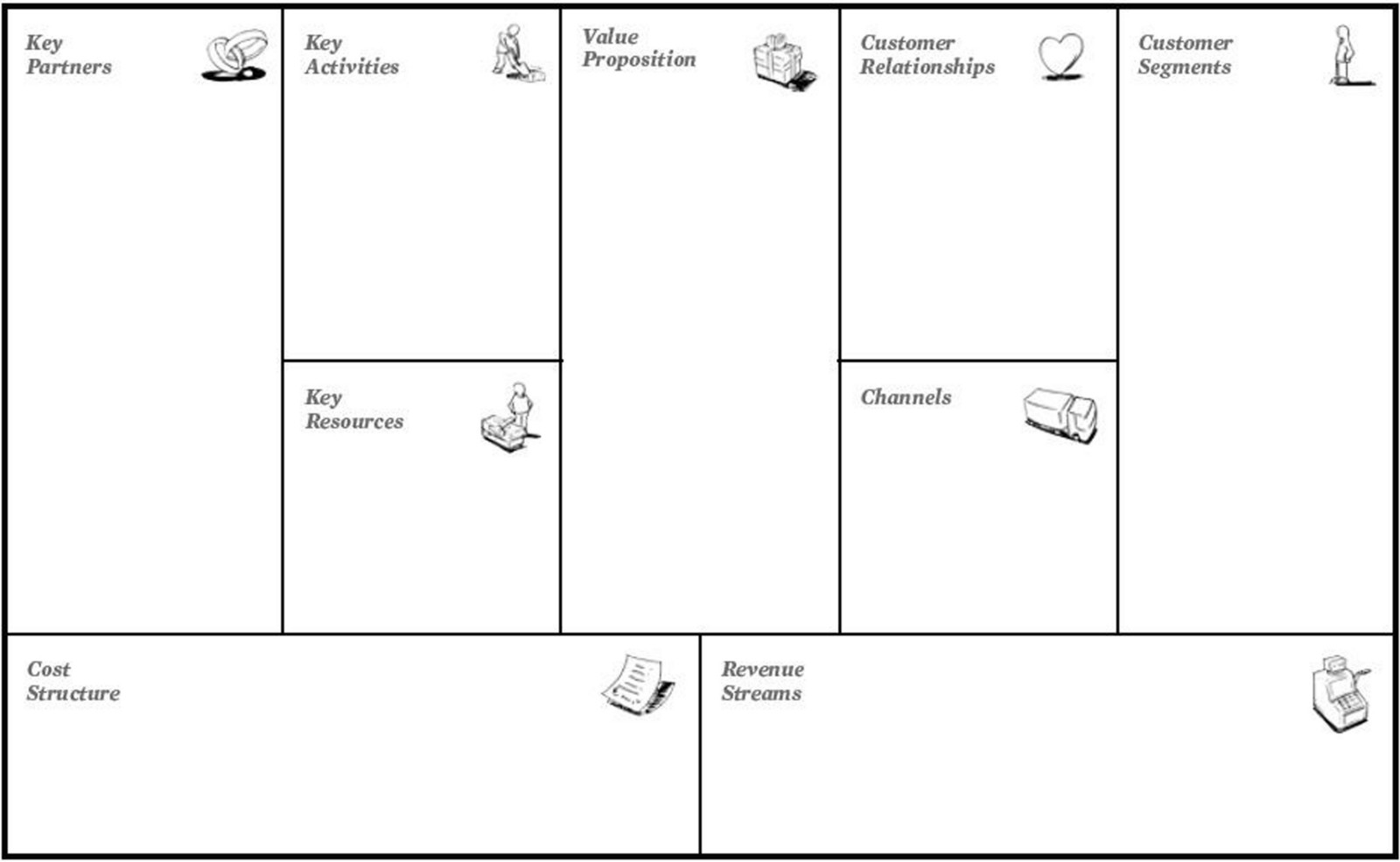 € IN
€ OUT
Revenue Streams
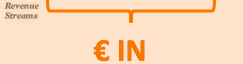 Subscriptions (Flat)
 Commission (%)
 
 License Fee (Flat)       

 Per Unit/Item 

 Combination
Usually for Services
Usually for patents
Usually for physical/digital goods
Cost Structure
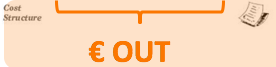 Initial Costs (CAPEX)
 Operational Costs (OPEX)
 Human Resources
 Unit Costs
 SMS/Email/Push Notifications…
 Plastic Membership Card
 Marketing (Ads…)
Fixed Costs
How much do we sell?
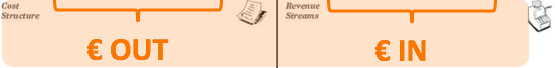 Profit
IN
OUT
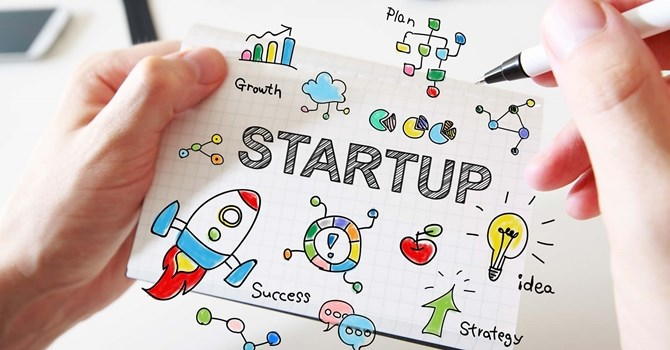 II. The Value Proposition Canvas
Validation of business idea…
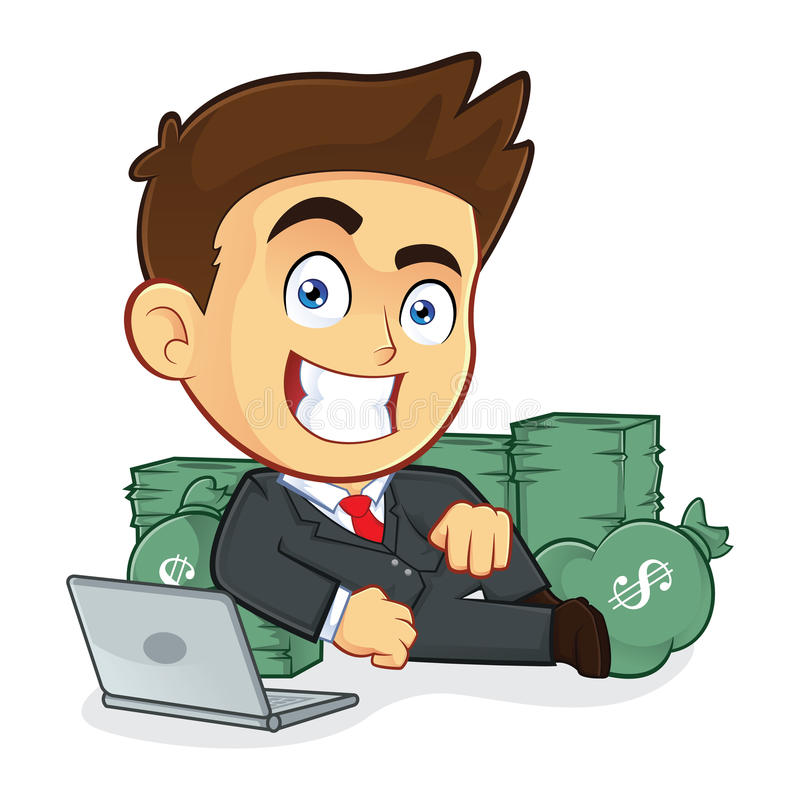 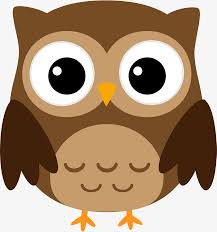 The owl mother believes her babies are the prettiest! (Aesop’s Myth)
Why is the Value Proposition Important?
72% of products fail to deliver value*

The viability of a company relies on how strong the Value Proposition is!
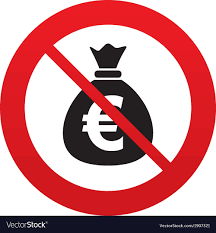 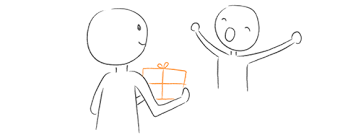 * Source: Simon-Kucher & Partners, 2014
Deus Ex machina…
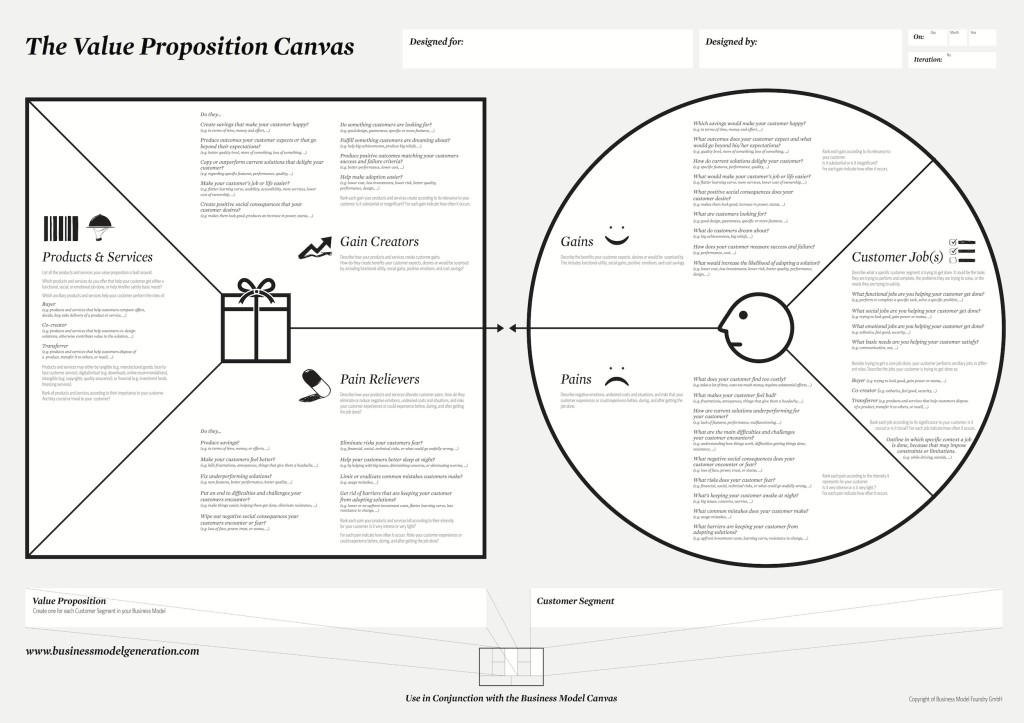 The Value Proposition Canvas
The Client (Customer Profile – Persona)
Activities/Tasks
Pains
Gains

The Value Proposition (Value map)
The Product/Service
Pain Relievers
Gain Creators
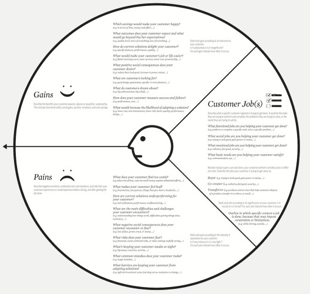 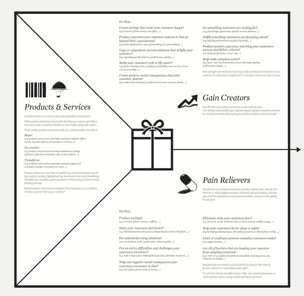 Example of a VPC
Business Idea: Coffee Delivery to Students
Student:
Task: Drink Coffee in the morning
Pain: Need to get up, dress up, go to the closest coffee shop
Gain: Actually wake up!!!

The Value Proposition:
Service: Mobile App
Pain Reliver: No need to move from my bed
Gain Creator: I have my coffee delivered!
Concluding…
BMC
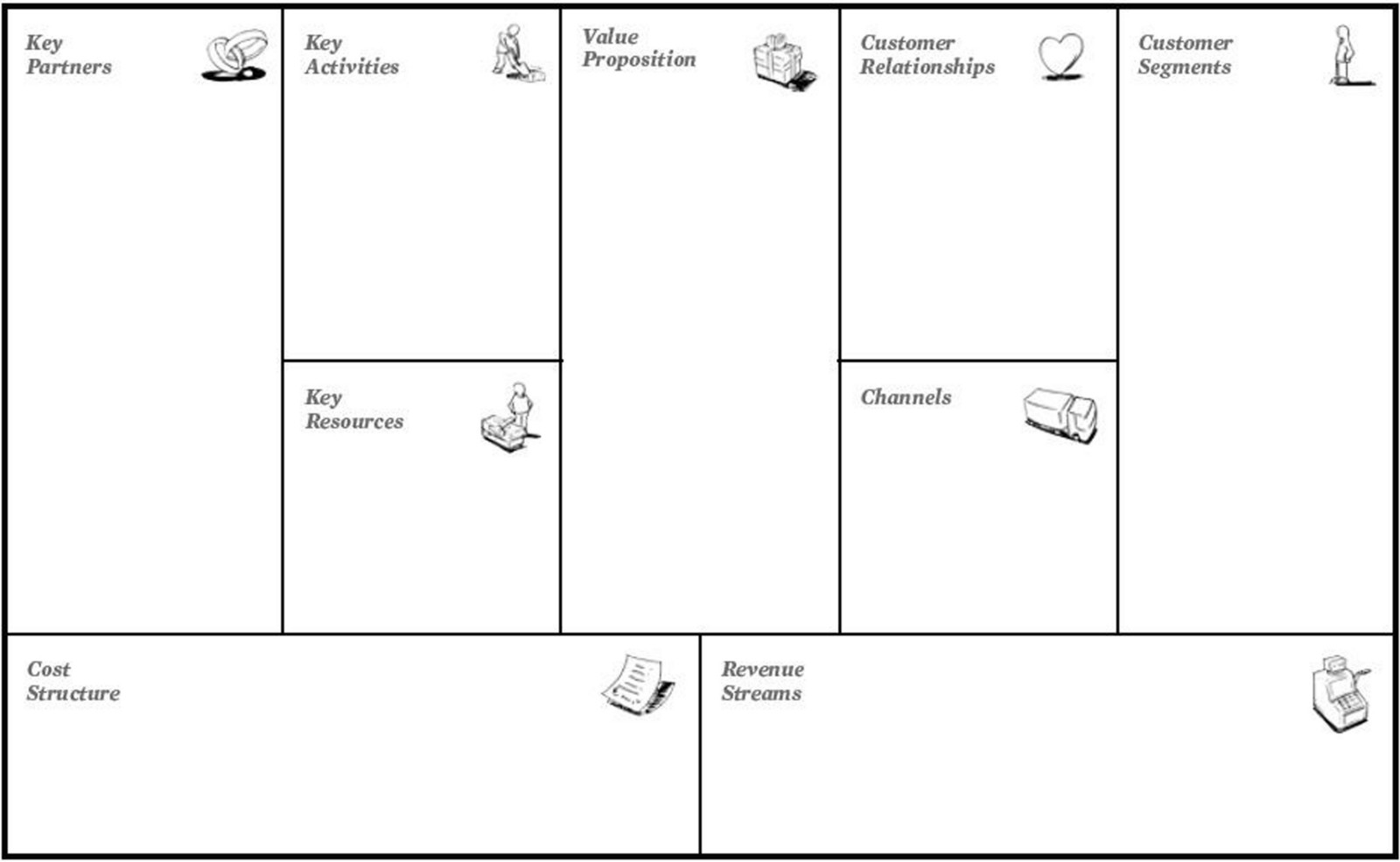 VPC
MVP / Iterations
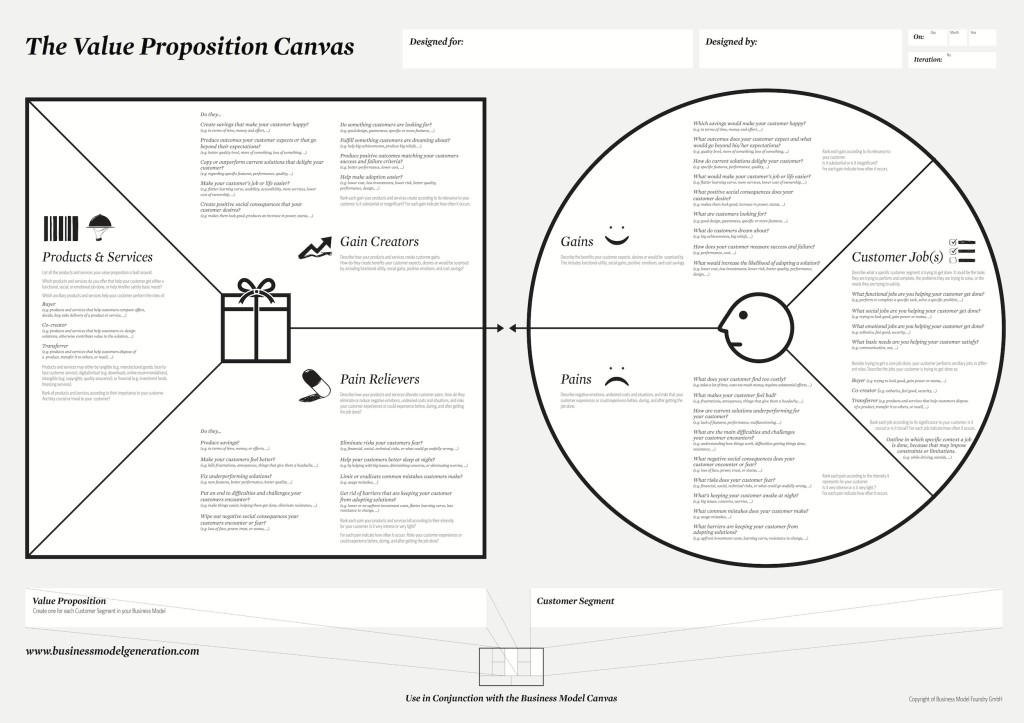 Navigation tips…
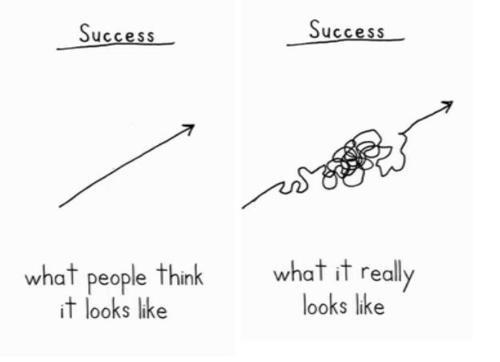 business
Iidea
Fast!  Fast!  Fast!
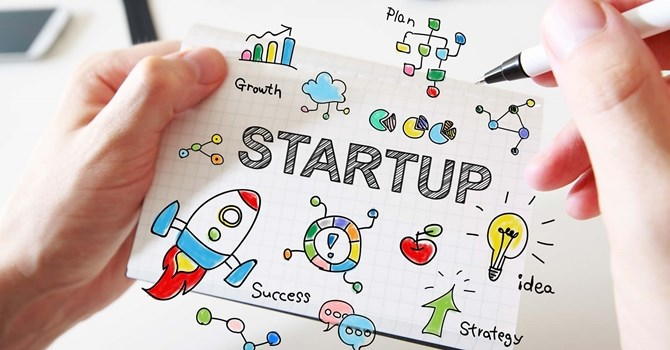 Thank You!
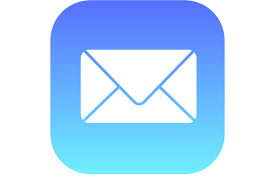 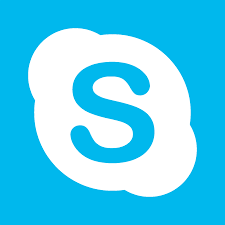 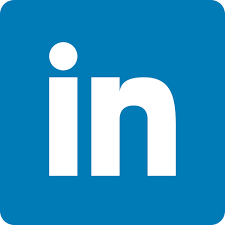 dgerog
demetris@finabyss.com
Demetris Gerogiannis